SafetyCulture4All
Patroller Wellness
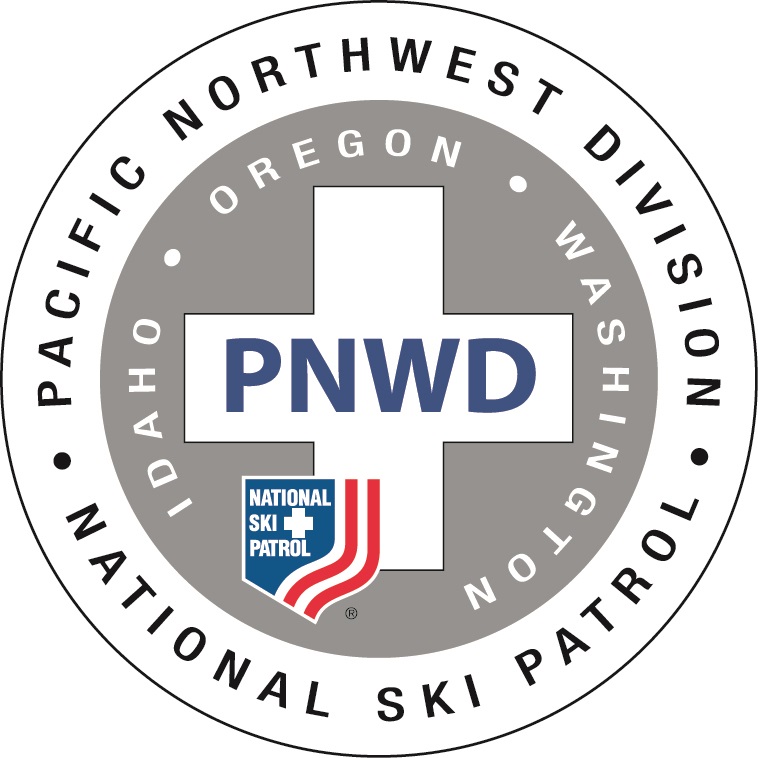 [Speaker Notes: Video from Pete Alfort, 
WELCOME
Have you seen this video?]
[Speaker Notes: CLICK ON RED YOU TUBE BUTTON IF & WHEN IT SHOWS UP IN THE MIDDLE!!!!!

Mt Baker Tree Well Accident YOUTUBE
Note swearing

USE to 4minutes…. ?  After….

https://youtu.be/m5ME9Swo0_8?si=2HMLJyIi1vnawSjg 


https://youtu.be/m5ME9Swo0_8?si=LmGI5G366IH9wldf&t=7


EMBEDED FILE:
<iframe width="560" height="315" src="https://www.youtube.com/embed/m5ME9Swo0_8?si=LmGI5G366IH9wldf" title="YouTube video player" frameborder="0" allow="accelerometer; autoplay; clipboard-write; encrypted-media; gyroscope; picture-in-picture; web-share" allowfullscreen></iframe>]
WHAT’S YOUR IMPRESSION AFTER SEEING THAT ?
WHAT WOULD YOU DO AFTER THIS?  
END OF SHIFT - EVENING? 
THE NEXT DAY?
[Speaker Notes: FOCUS on Patrollers Response & DAY TO DAY

HOW DID THE VIDEO MAKE YOU FEEL & 

HOW HAVE YOU DEALT with things BEFORE
HAS it been effective?

How would you help a friend dealing with that?]
What Patroller Wellness & Stress awareness IS NOT..
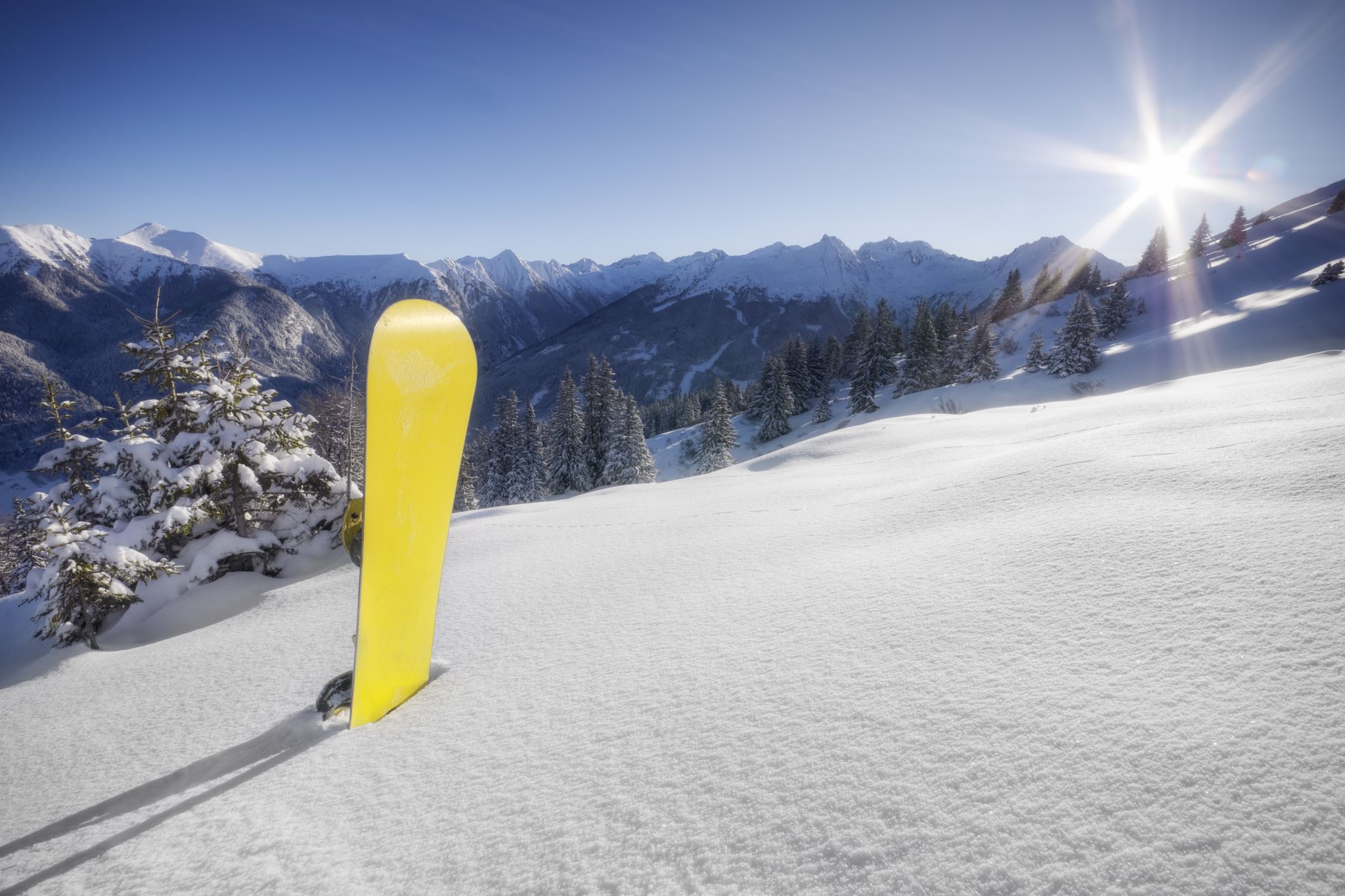 Not CISD/CISM
Not Single Isolated Event
Not Personal Counseling
Not just having local/county resources to call
[Speaker Notes: BUILDING a FOUNDATION

Daily, Weekly, Monthly

Become the norm vs the exception

30sec morning /evening meeting, but DO IT]
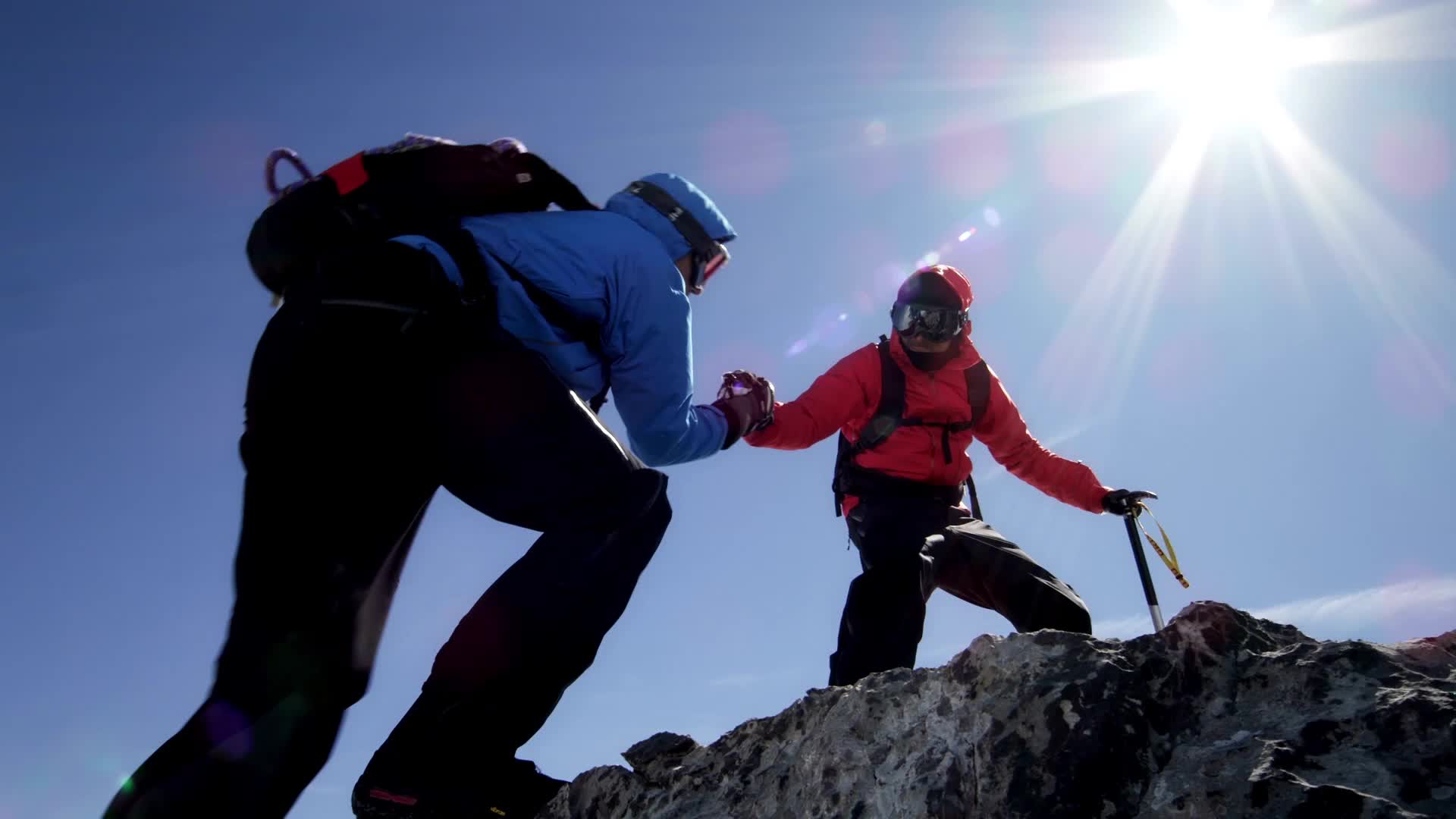 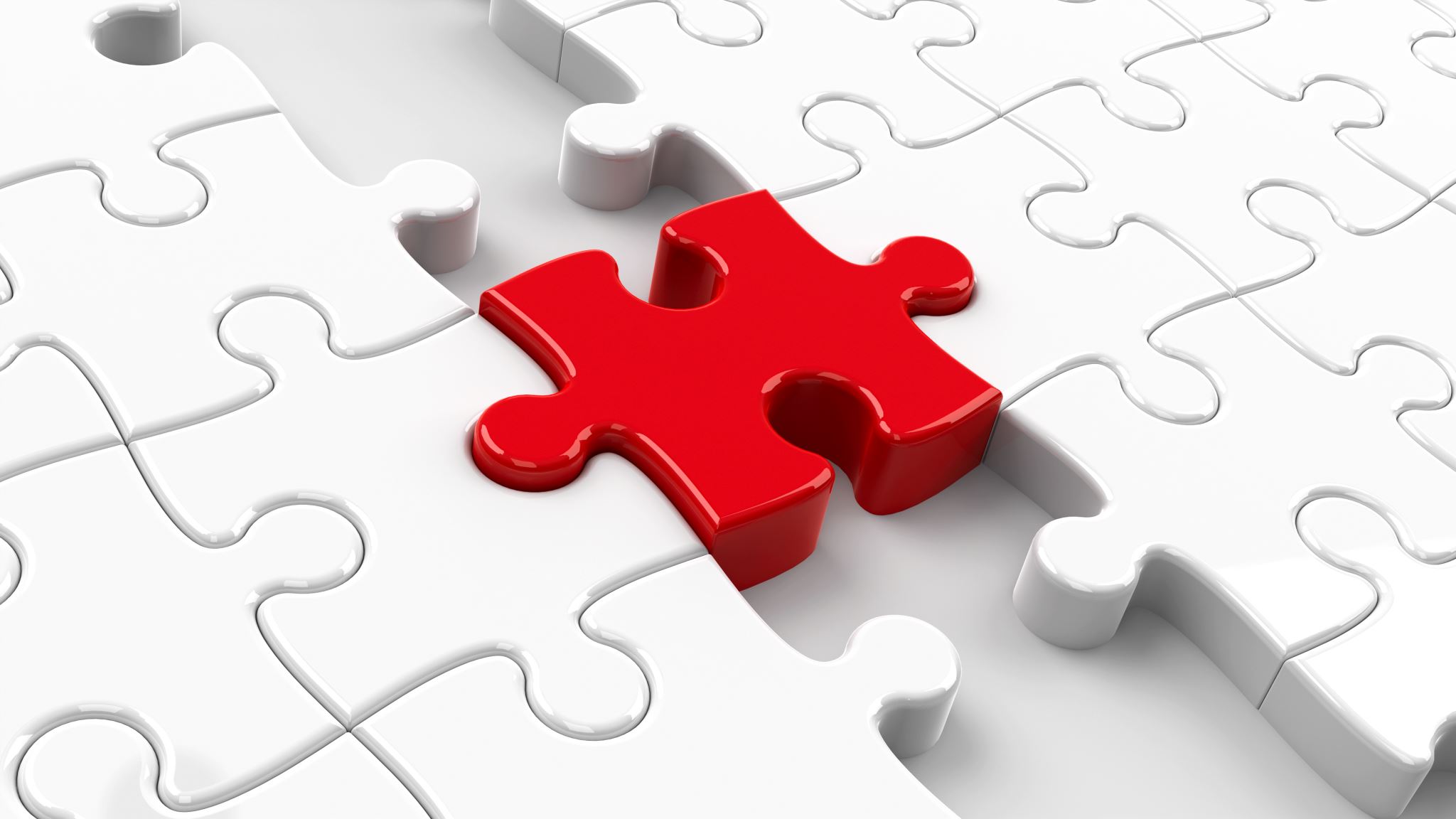 What is Patroller Wellness & Stress Awareness?
Foundation - Daily & Beyond
Awareness of Stress Injuries
Ways to Manage
Tools for the Toolbox ……
[Speaker Notes: Bring together Physical Injury and Psychological Injury

UNPACK a Backpack

ETC,what term(s) can you think of?]
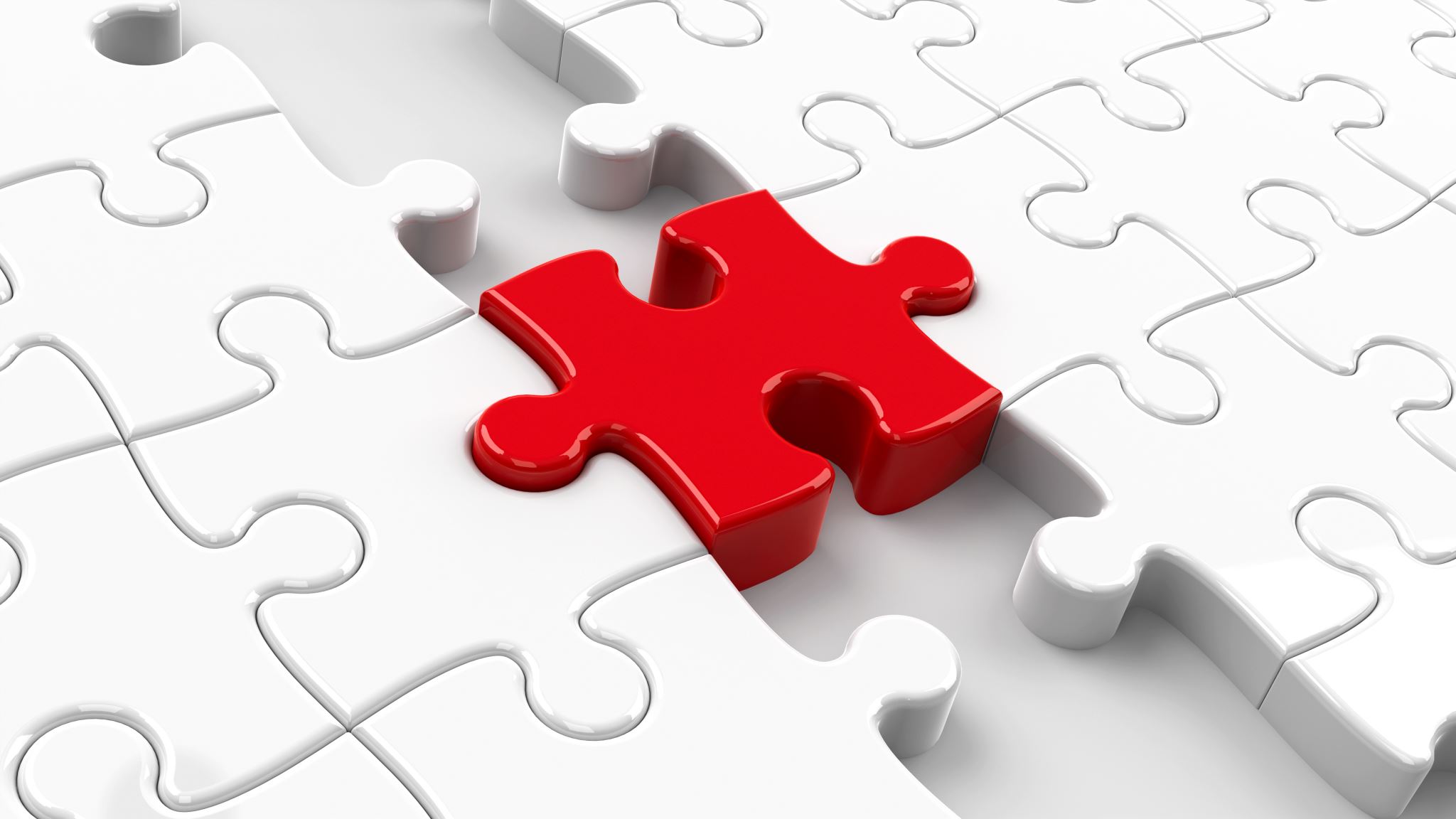 What is Patroller Wellness & Stress Awareness?
Education/Training
Resources for All
Access for All
[Speaker Notes: PNWD SC4A WEBSITE, 
SoCal and Easterns Website

NSP WEBSITE
  
RESPONDER ALLIANCE 
TRAUMA STEWARDSHIP

& MANY OTHERS- share list]
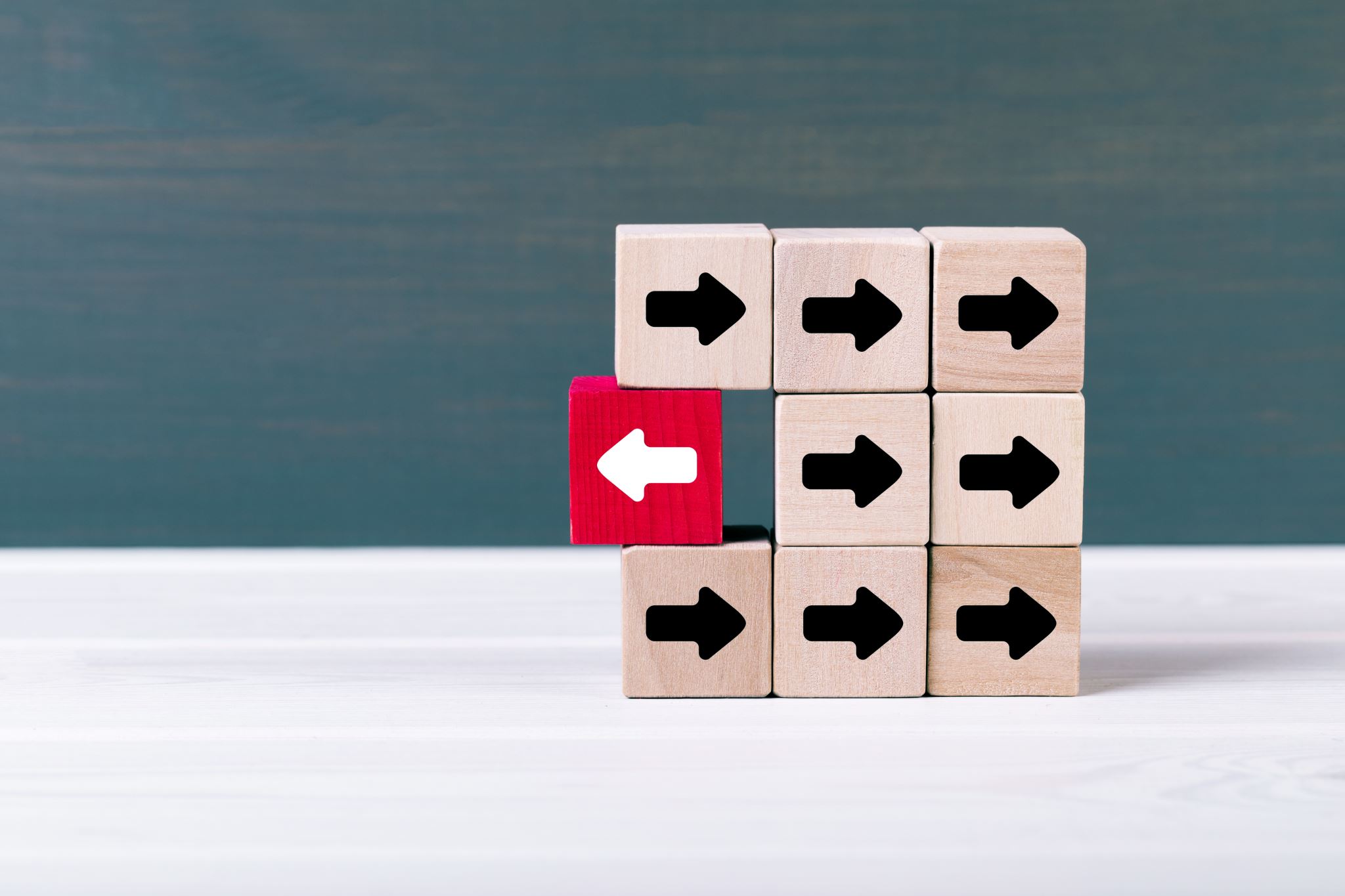 REACTIVE - OLD WAY
PROACTIVE - NEW WAY
Build Foundation
Learn & Understand
Practice Daily / Weekley
All Involved / Supported
Evolve & Expand
Only Critical Isolated Events
Wait for it to Happen
Unprepared / Delay Resources
Handling by Select Few
Lose members
[Speaker Notes: Comparison by LINE from OLD to NEW]
<iframe title="vimeo-player" src="https://player.vimeo.com/video/557606322?h=1750380a22" width="640" height="360" frameborder="0"    allowfullscreen></iframe>
[Speaker Notes: https://vimeo.com/557606322

https://vimeo.com/557606322


Venmo, Eldora Patrol Resiliency Psychological First Aid.mp4

75-90seconds are KEY, 

can play longer…

NOTE: MAY NEED TO EMBEDE OR USE SEPARATE VIDEO FILE LOADED…….


Check out “Eldora Patrol Resiliency Psychological First Aid.mp4” from Responder Alliance on Vimeo.The video is available for your viewing pleasure at https://vimeo.com/557606322If you like this video, make sure you share it, too!Vimeo is filled with lots of amazing videos. See more at https://vimeo.com.

EMBEDED FILE WEBSITE
<iframe title="vimeo-player" src="https://player.vimeo.com/video/557606322?h=1750380a22" width="640" height="360" frameborder="0"    allowfullscreen></iframe>]
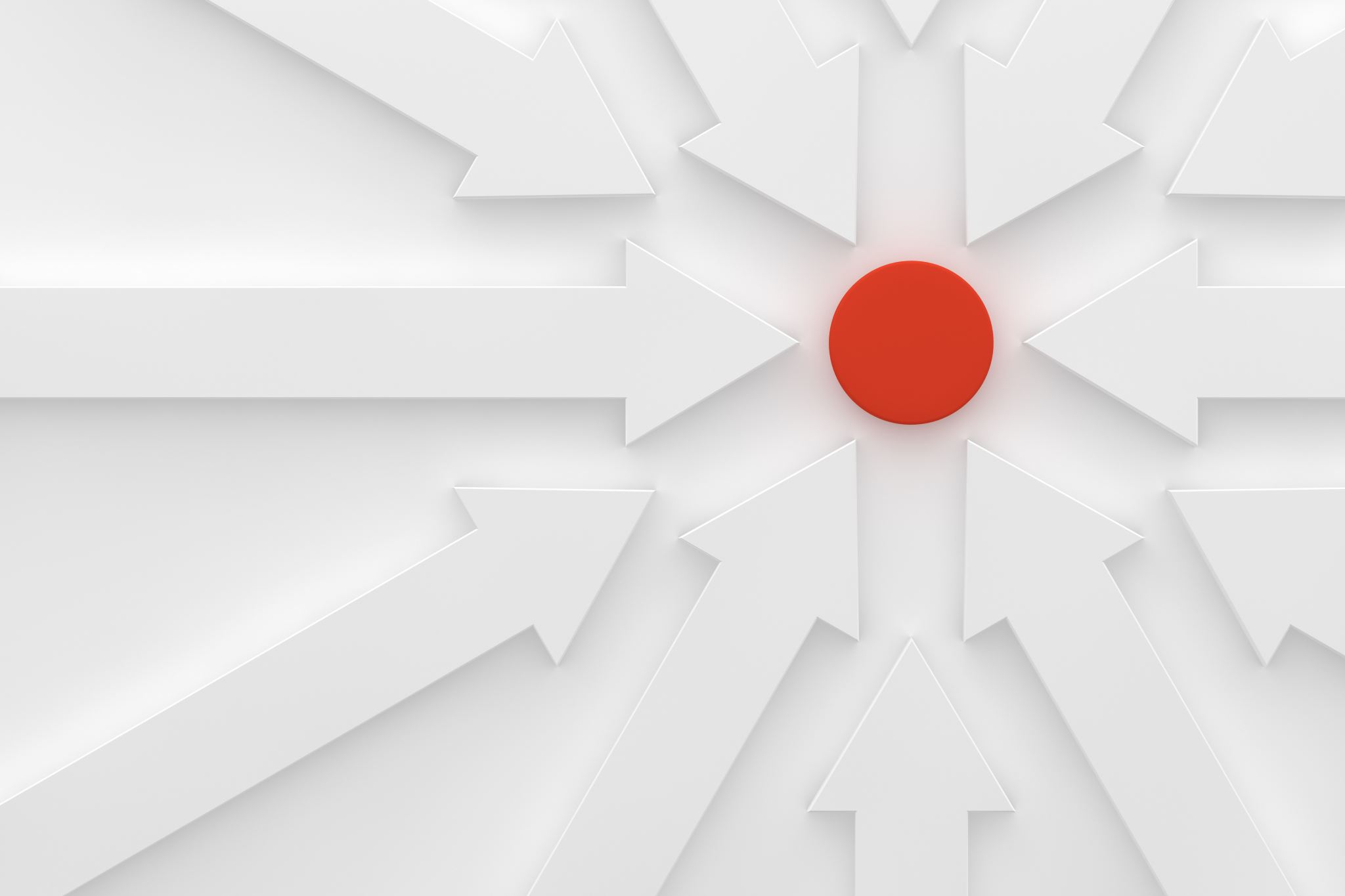 SupportED by the National board
“National Ski Patrol is committed to creating and supporting a culture of wellness, safety, and resilience for all our members and those whom we serve.  Honoring NSP core values, we will provide our community with the awareness, leadership, guidance, education, and resources needed to help ensure their emotional and mental wellbeing.”
ALL  PATROLLERS
[Speaker Notes: 6/2023 BOD Support]
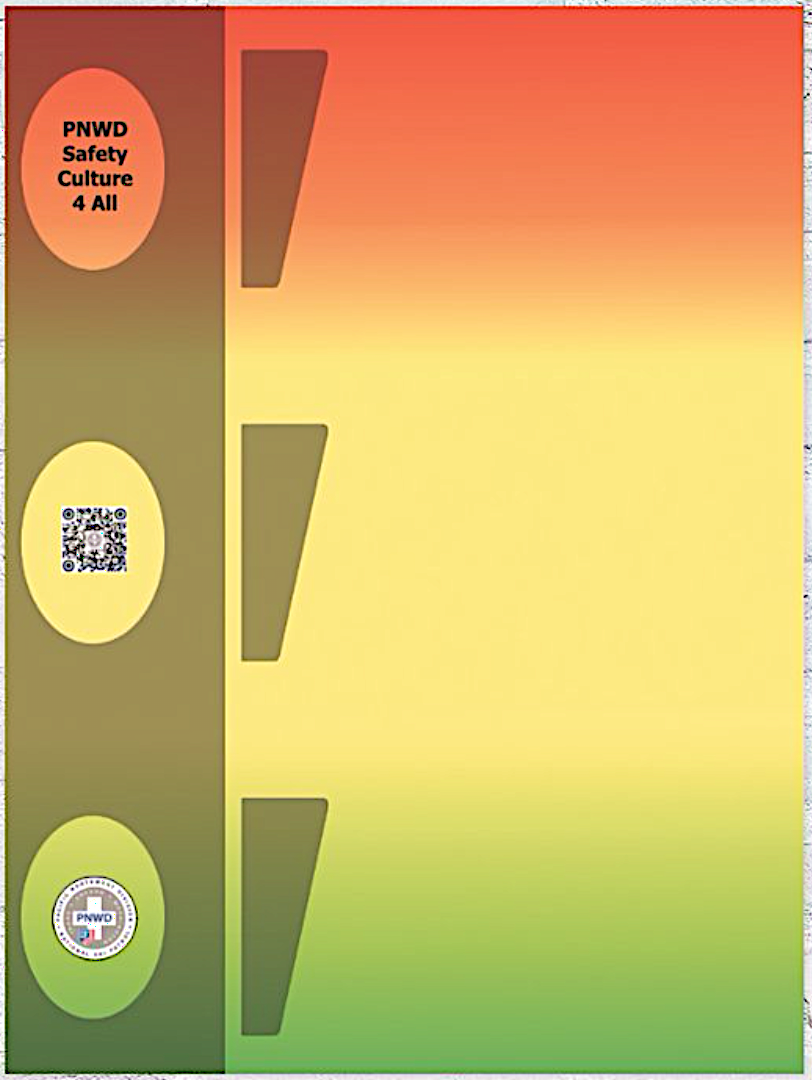 [Speaker Notes: FOCUS YOUR ATTENTION ON THE WALL, Near the DOORs,  
HANDOUTS AND YOUR POST A NOTES. 

LETS BRAINSTORM, 

HOW AT YOUR AREA

HOW GLOBALLY refer to RA Stress Continum example

Many ways to give examples]
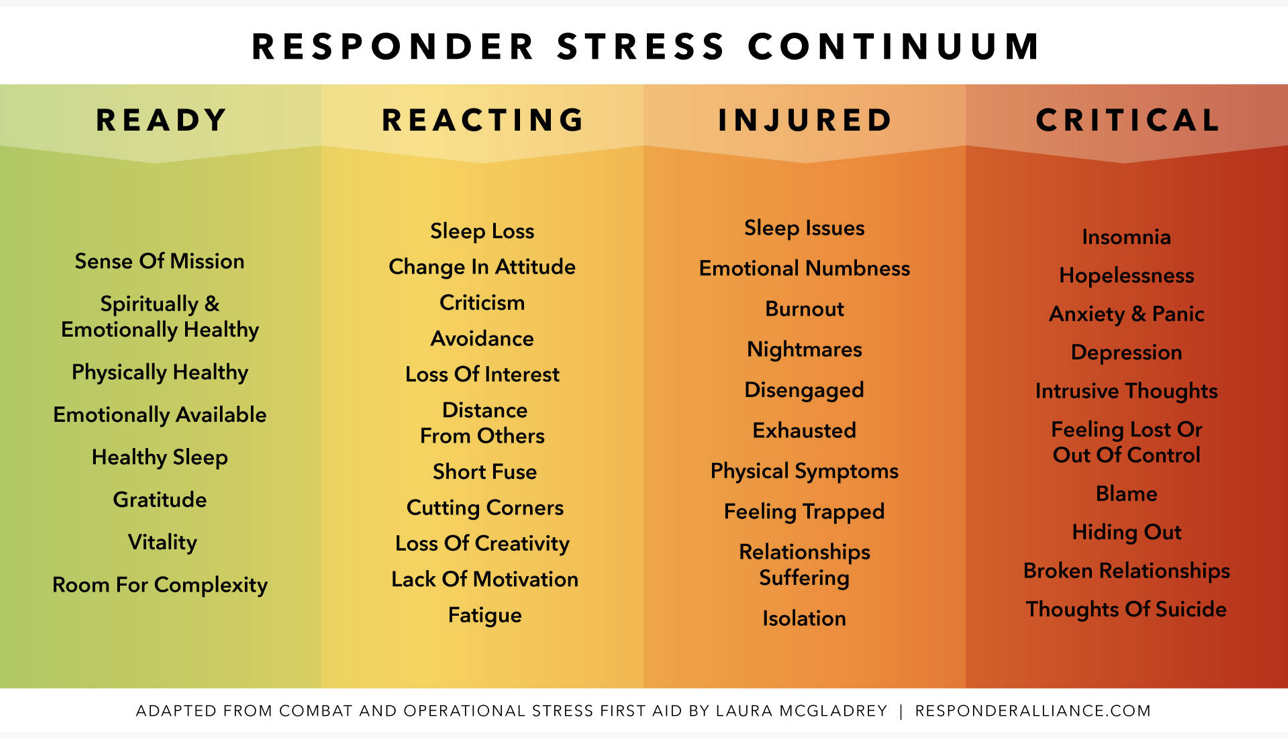 [Speaker Notes: SUPPORTED BY RESPONDER ALLIANCE, ABLE TO USE.    

WHAT THOUGHTS DO YOU HAVE, THINKING OF YOUR PATROL?

Make your own with the cards at the tables…..]
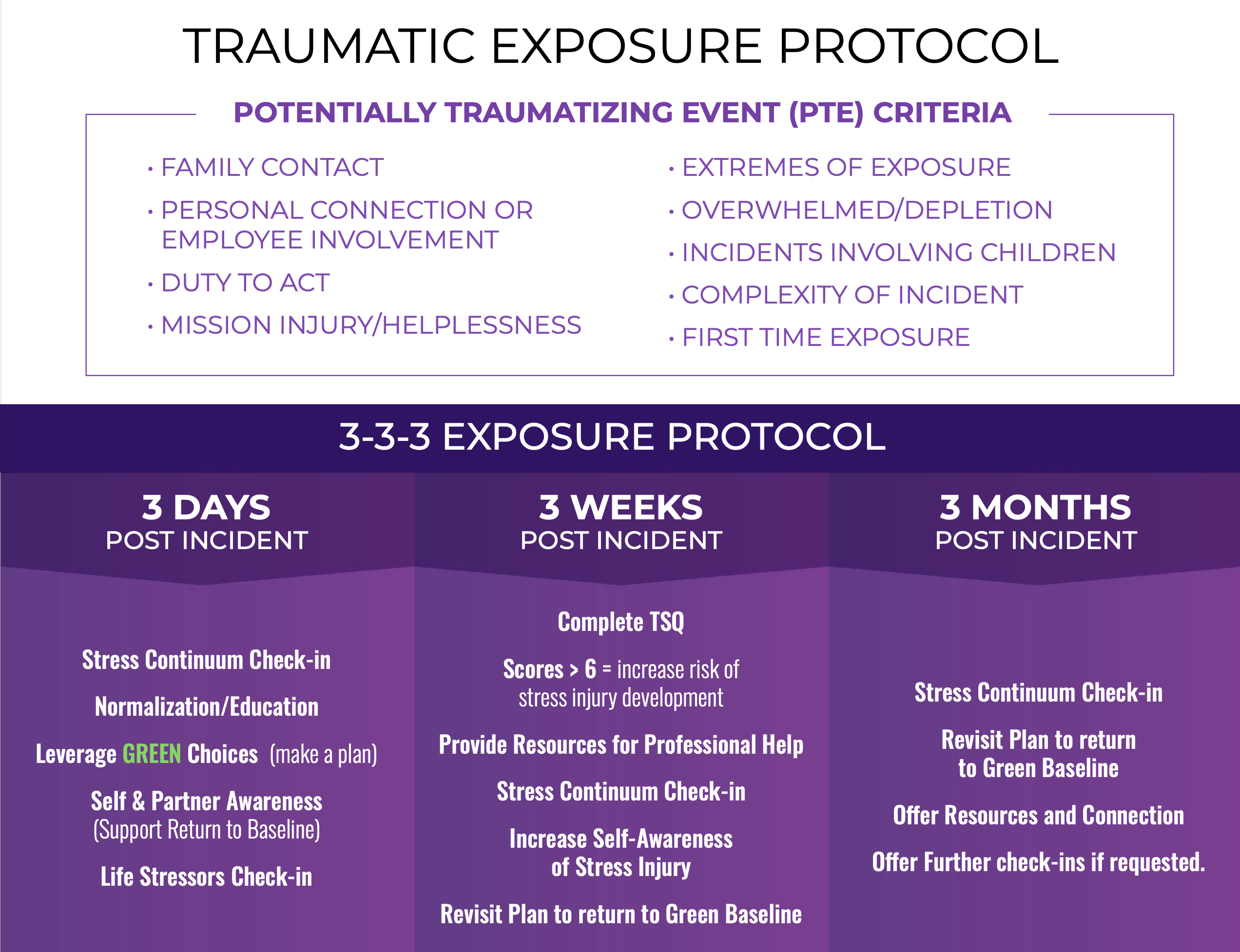 [Speaker Notes: LETS TALK FOLLOW THRU,  FOLLOW UP

WHY??

WHAT BARRIERS FOR YOUR AREA?
HOW DO WE OVERCOME THESE?


Whatever number YOU Choosse to use but know the following is true

Days are commonly done

Weeks not as common

Months rarely done and harder on most individuals, feel most forgotten

3-3-3 or  3-4-2 or??]
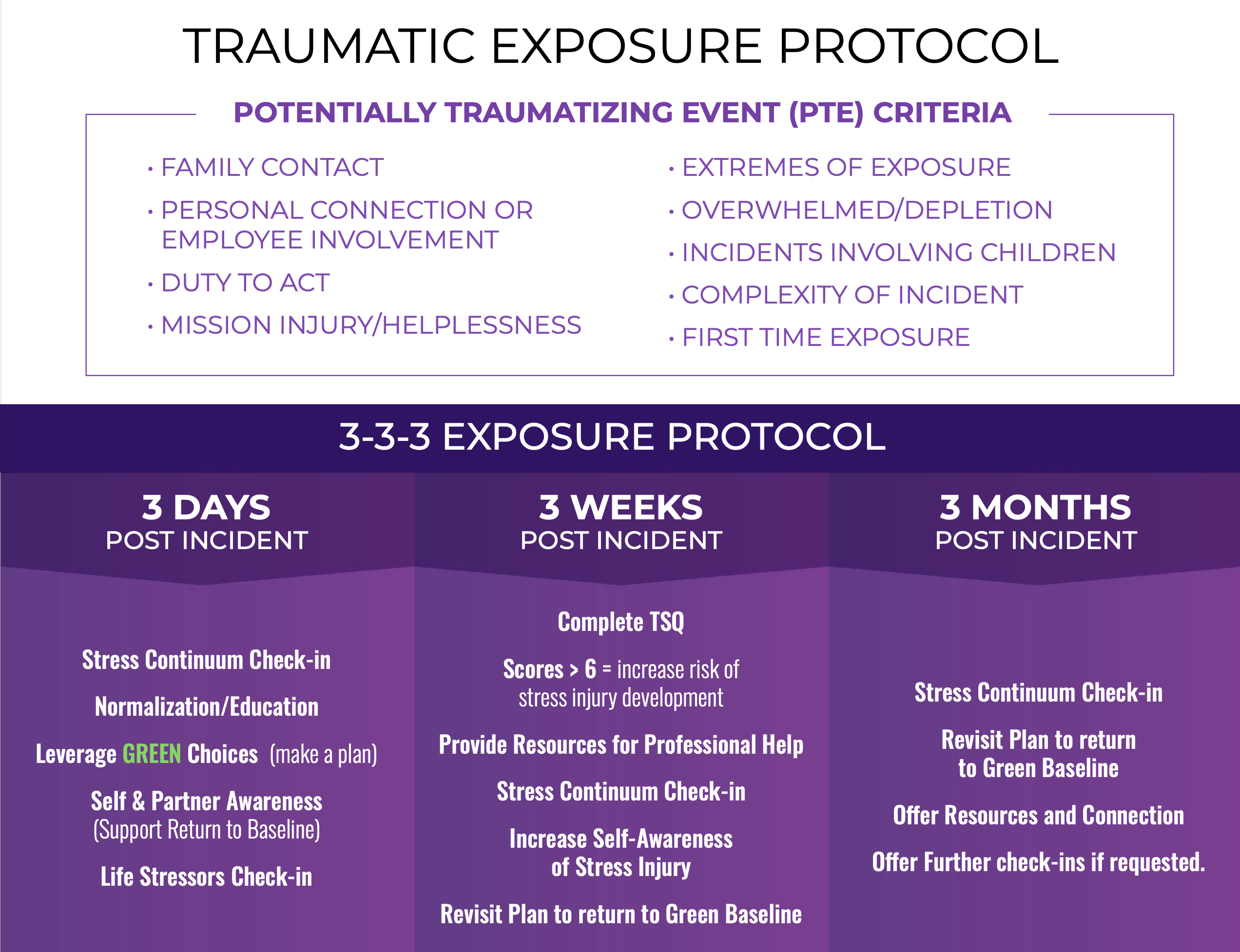 [Speaker Notes: OPTIONAL if lots of beginners, hold off

Talk about Contributing factors ?]
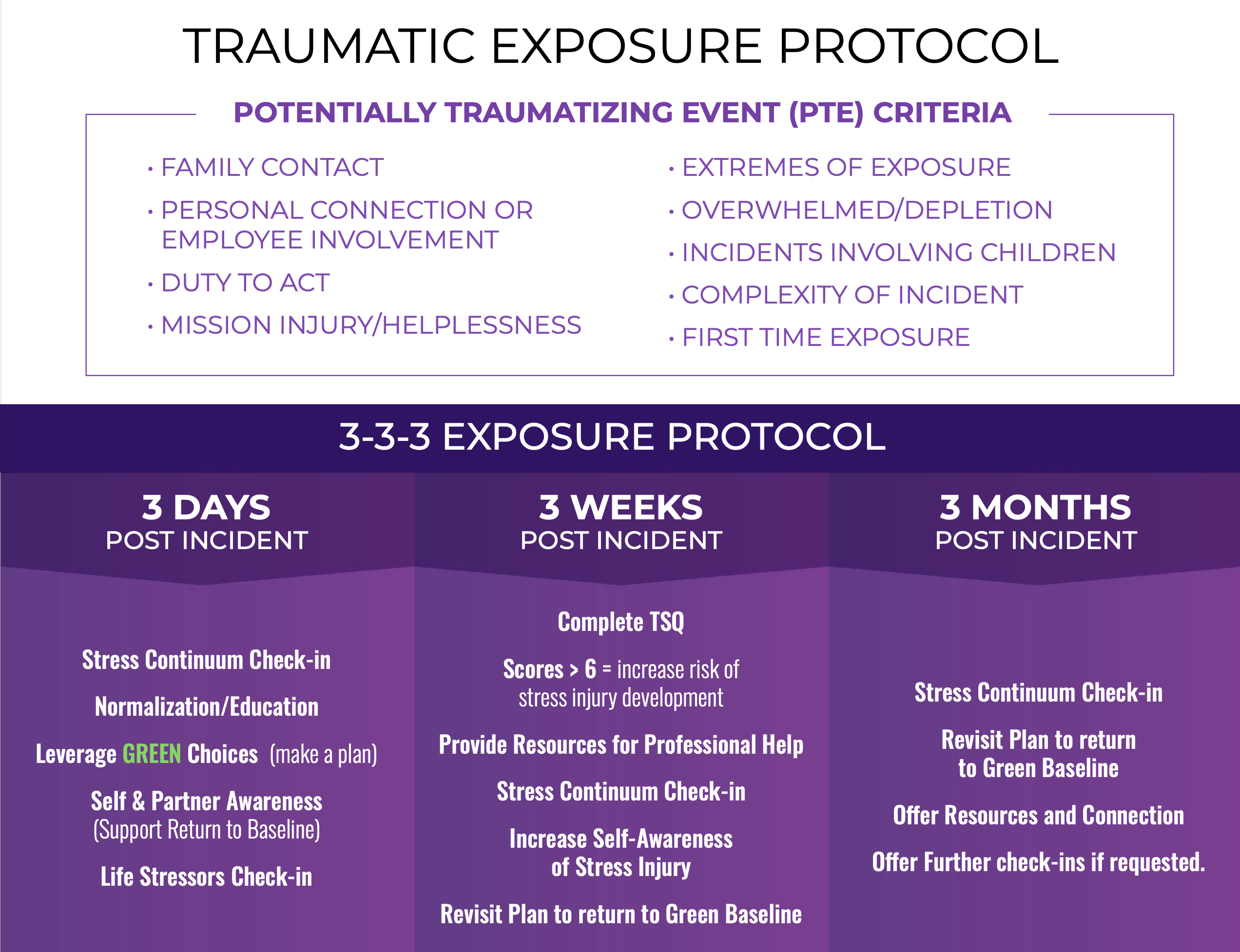 [Speaker Notes: Handout]
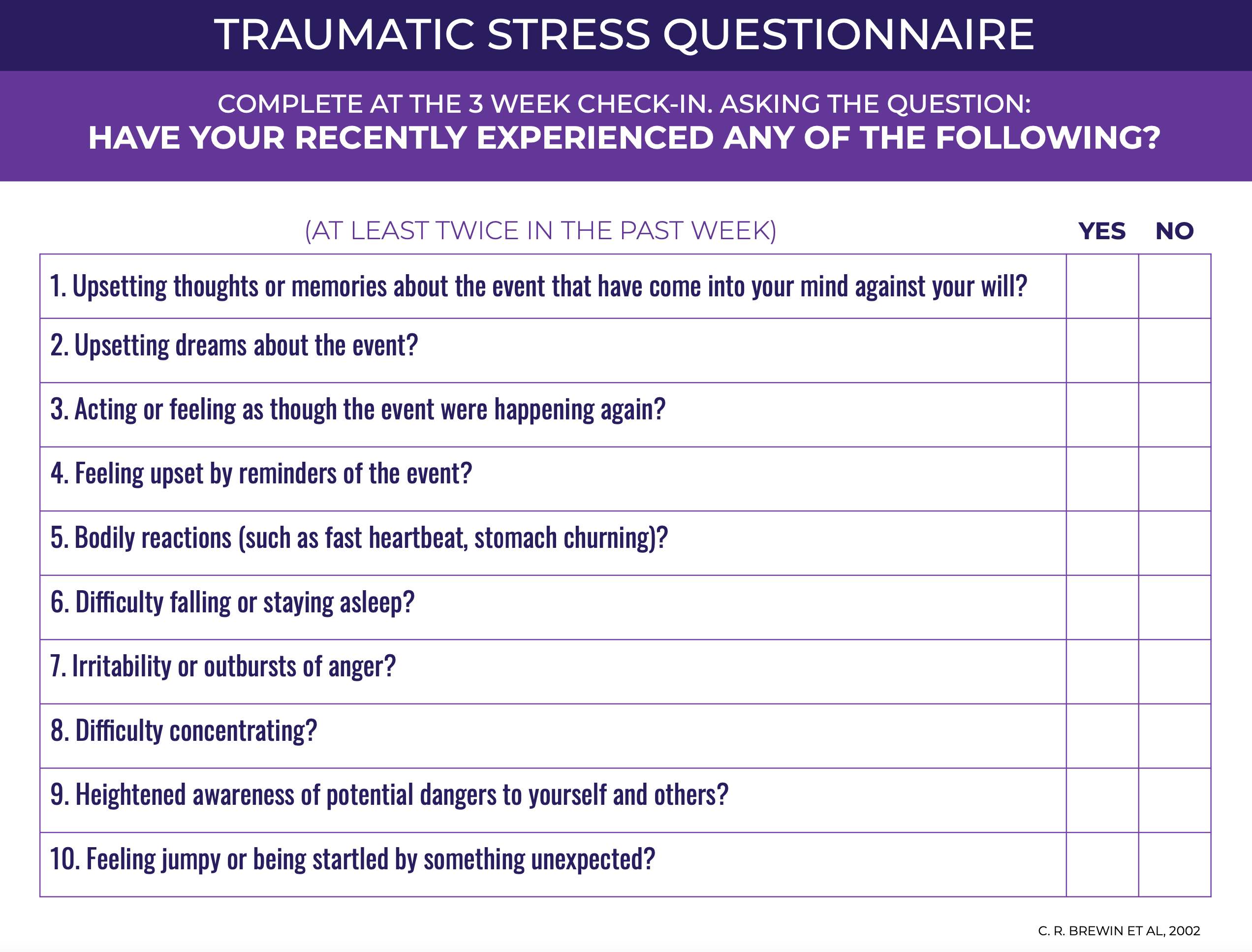 [Speaker Notes: Weekly check in

Possible signs / symptoms of stress]
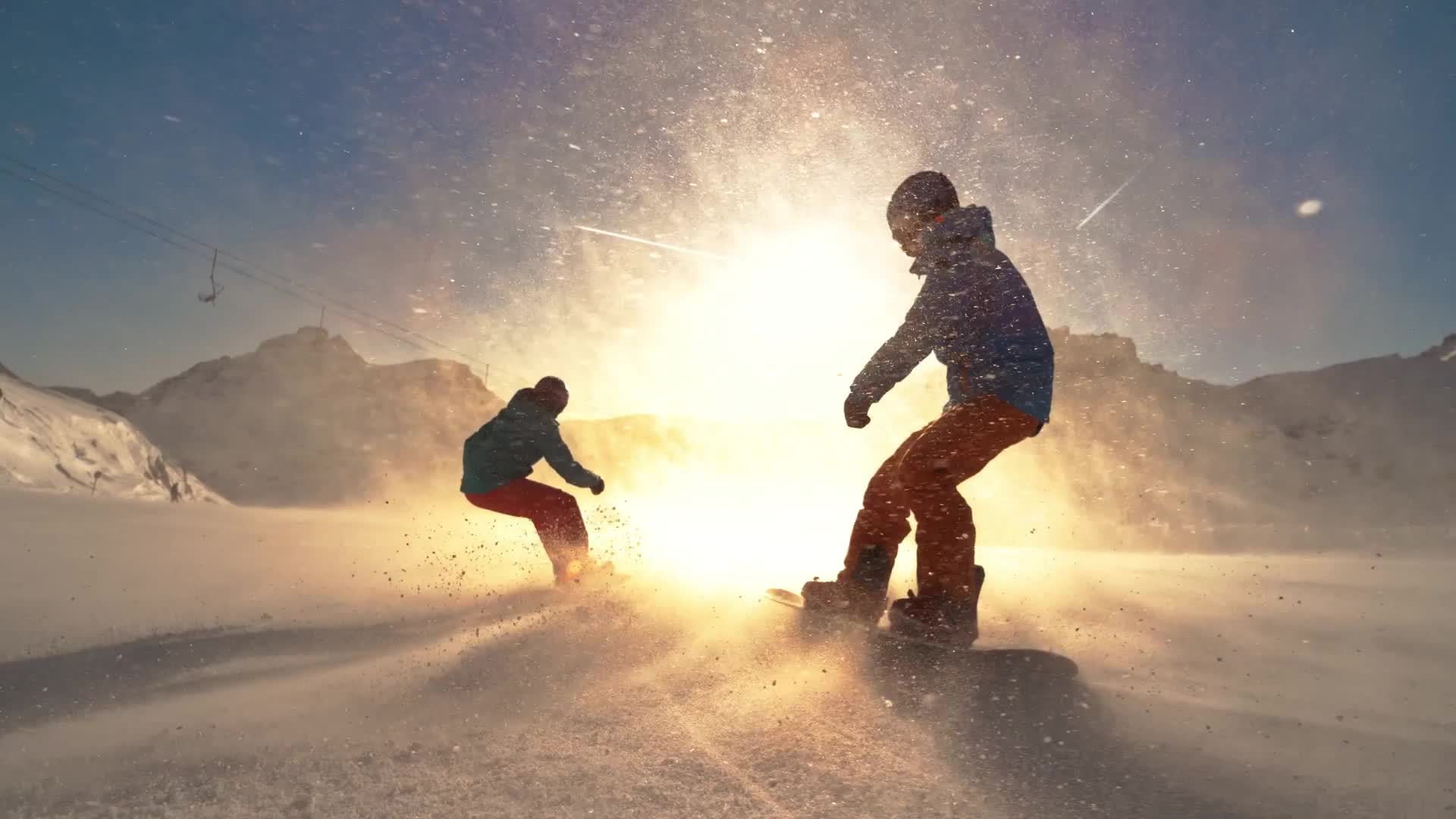 NSP National Task Force  /  Support Statement
Other Patrols / Divisions Starting
Learn from one another
Start Early – Candidates
Reach Out – Potential Misses
Momentum
[Speaker Notes: NSP BOD supported,  
FarWest Region/SoCal.   
Eastern Div,   
Central just starting.  
Encourage Starting Early – but FREQUENTLY
KNOW that Candidates… are asking for this program, information]
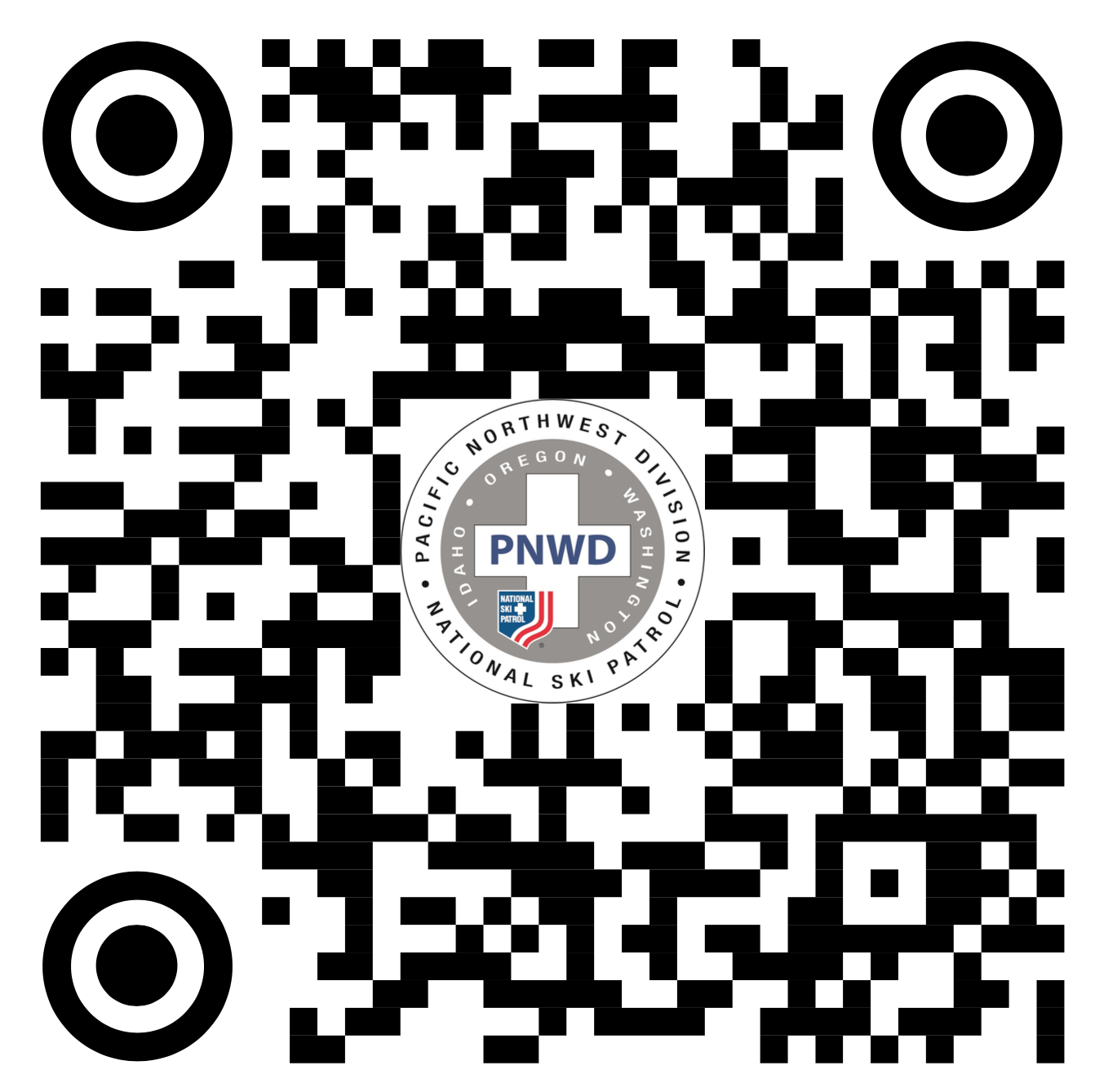 HANDOUTS
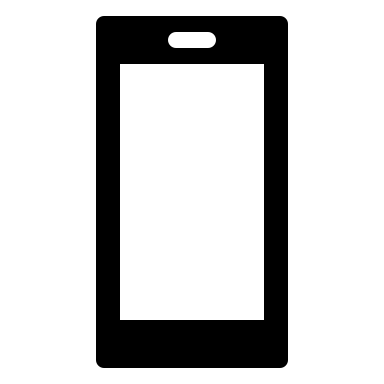 [Speaker Notes: PNWD RESOURCE

QR STARTS,  
CLICK – SCAN PHONE,   
PULLS UP WEBSITE,    
CLICK AGAIN - REFER TO HANDOUTS THEY GOT TODAY]
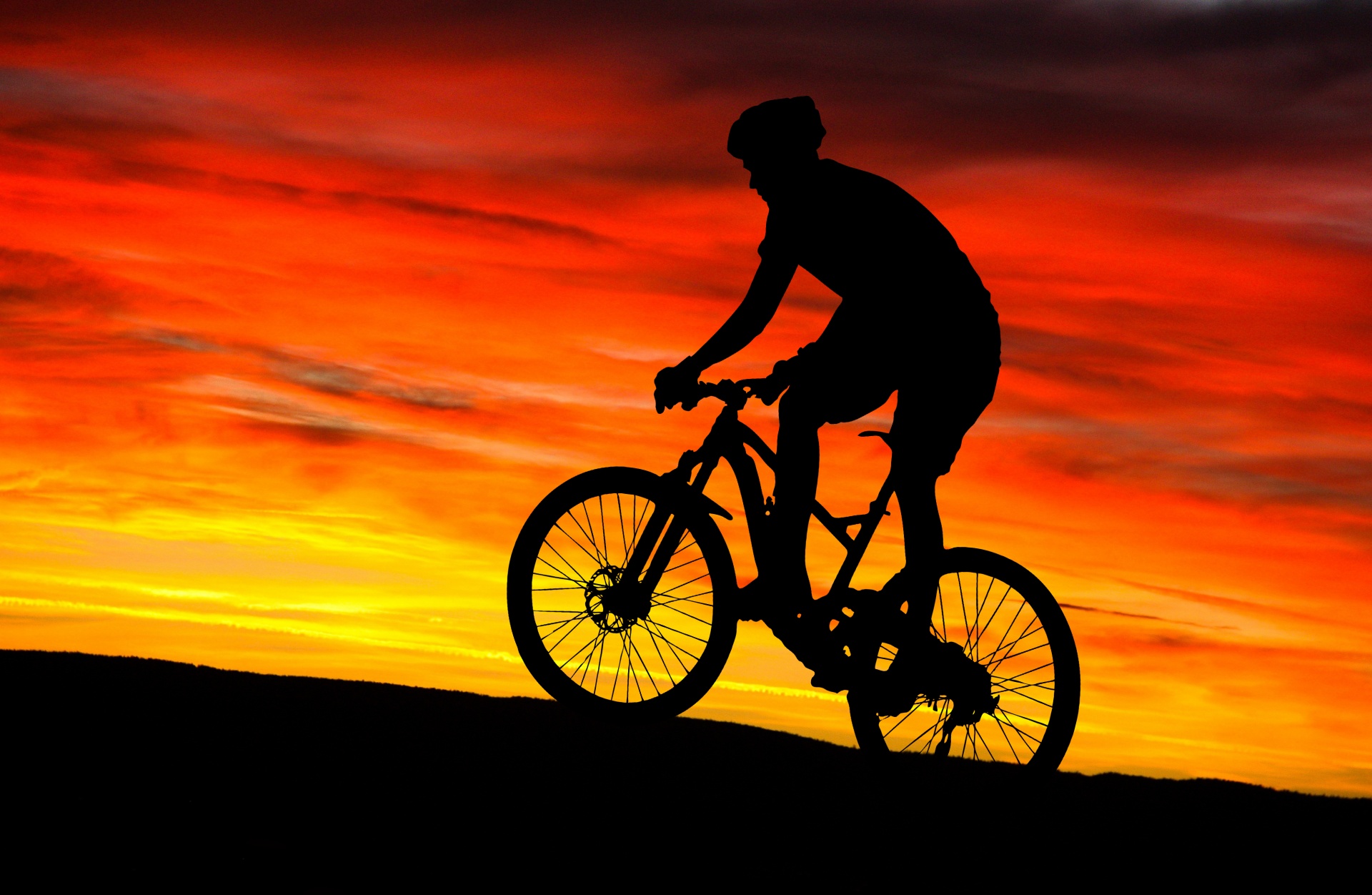 How DO  I / WE  begin….
PNWD SC4A Monthly Workshops
PNWD Website Tools / Resources
Champions for patrols & region
Share & Network
Give it Time
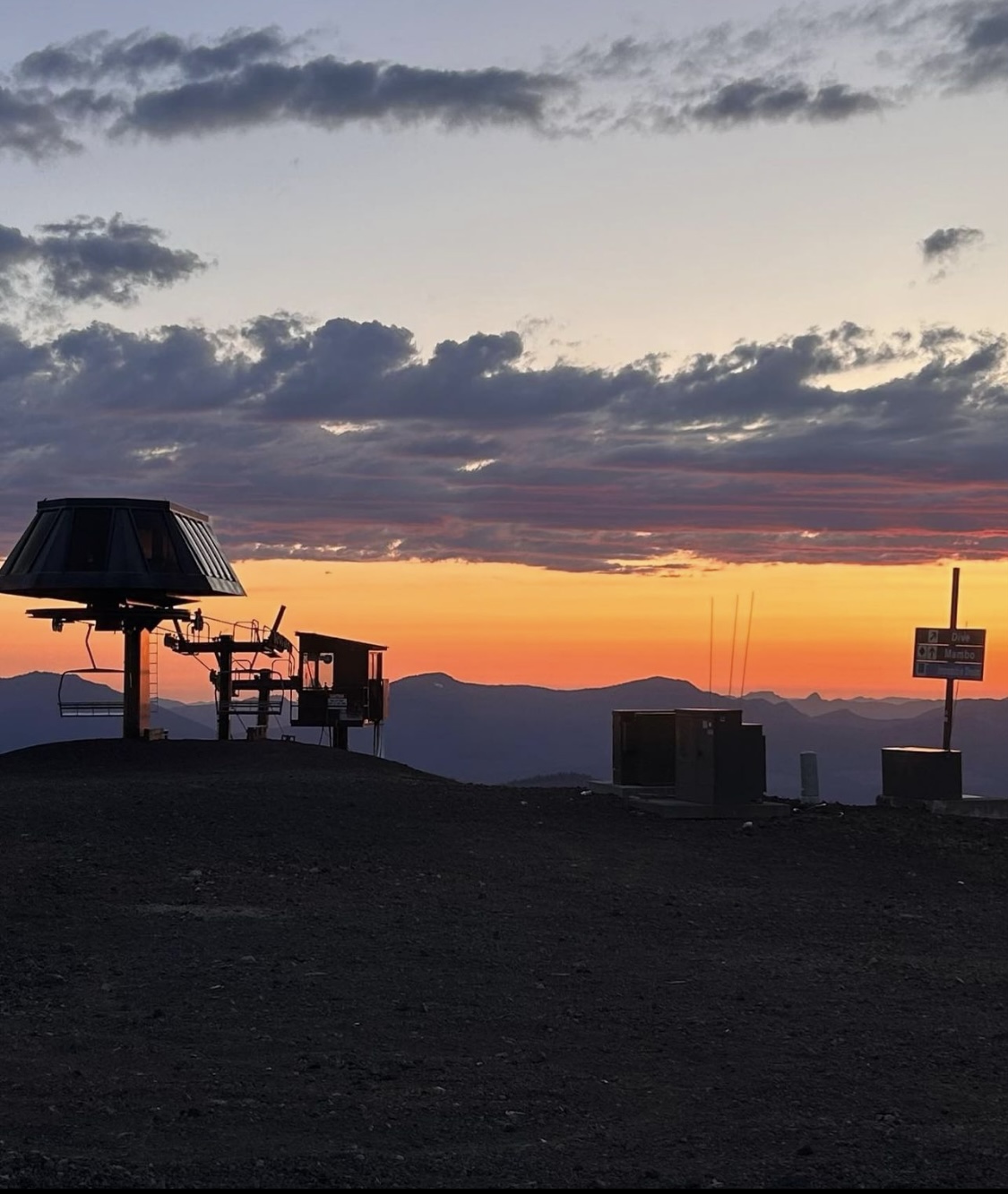 PIC: Larry Davis, Santiam Pass Ski Patrol
[Speaker Notes: ANDY & CARL TESTIMONALS]
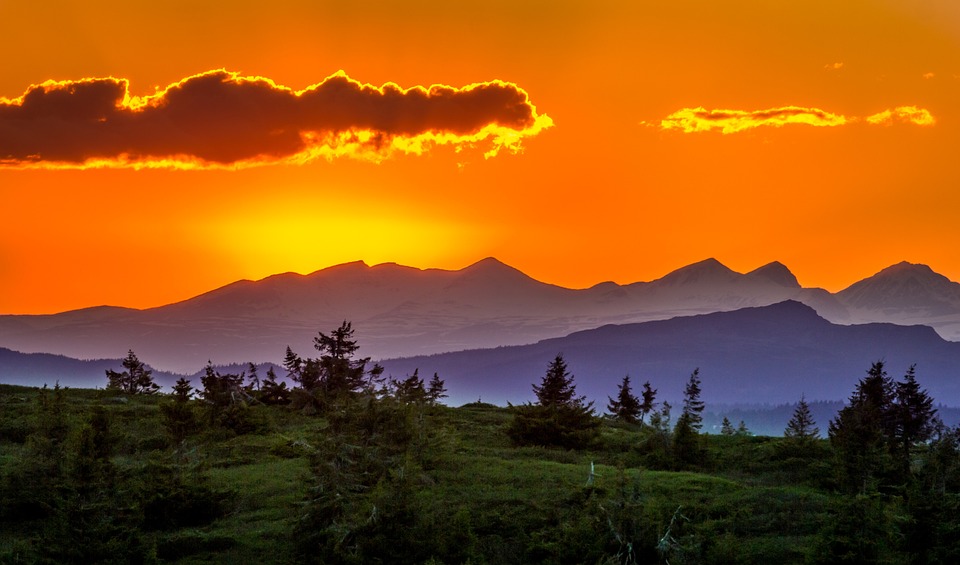 [Speaker Notes: OFFER AUDIENCE  Patroller TESTIMONALS.   

WHAT DO YOU HAVE, DONE, AT YOUR AREA?

WHAT WOULD YOU LIKE TO SEE DONE?

Have a guest secured in case no one speaks up 
BUT AVOID lots of SINGLE INCIDENT IF POSSIBLE- CISD]
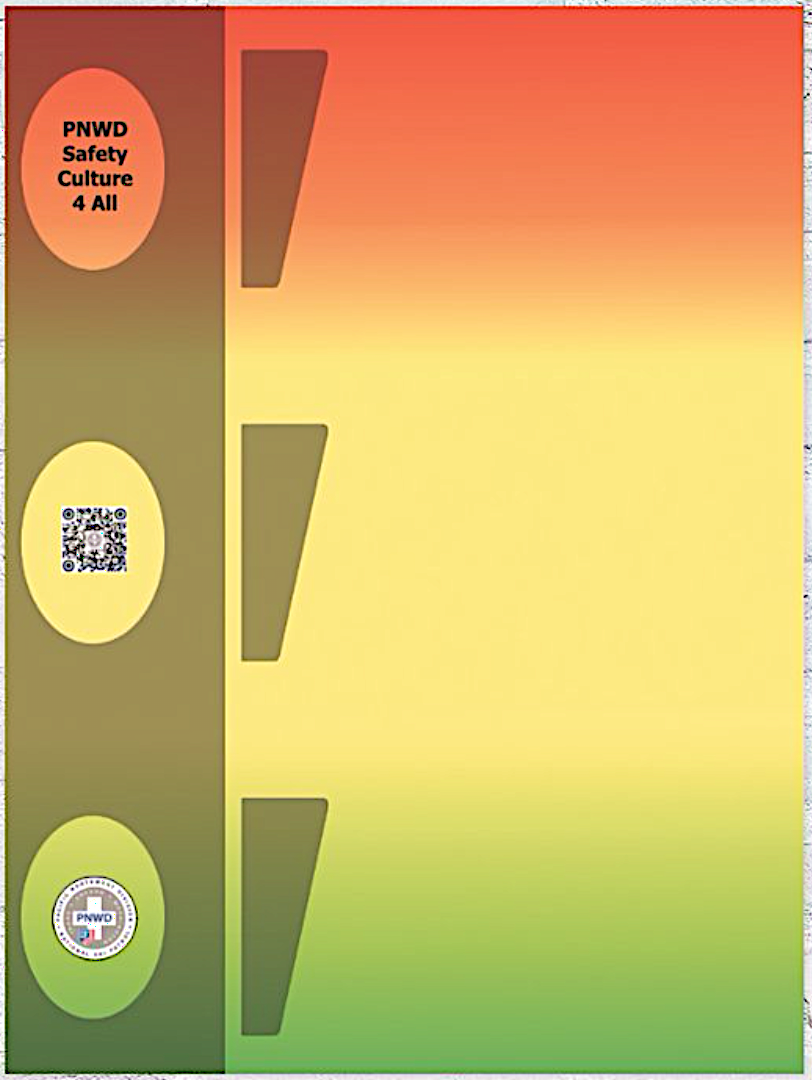 [Speaker Notes: ON YOUR WAY OUT,  PUT YOUR IDEAS ON THE RESPECTIVE COLOR POSTER NOTE   - ON WALL]
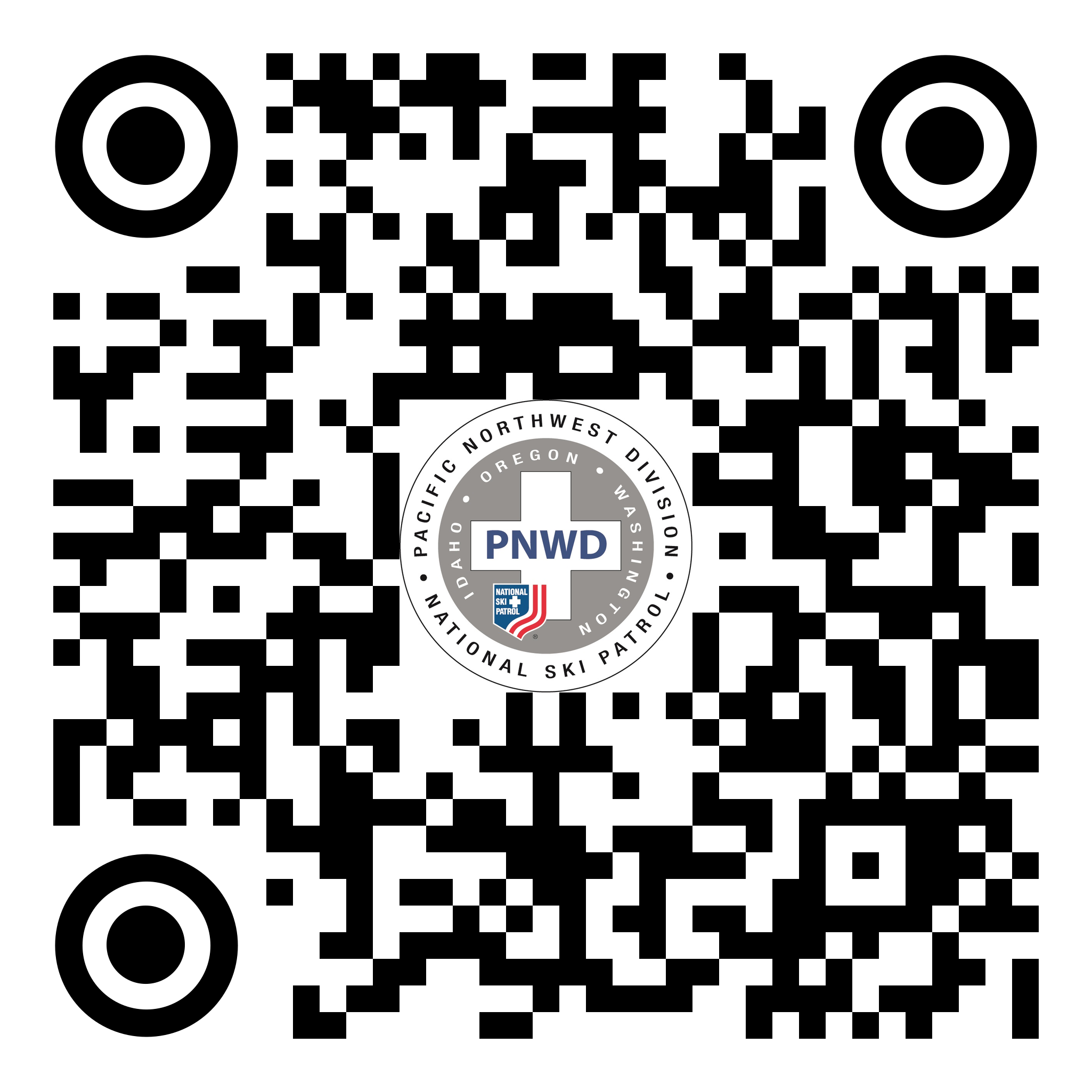 SafetyCulture4All
Patroller Wellness

Monthly Workshop
3rd TUESDAY
6:30-8pm by Zoom
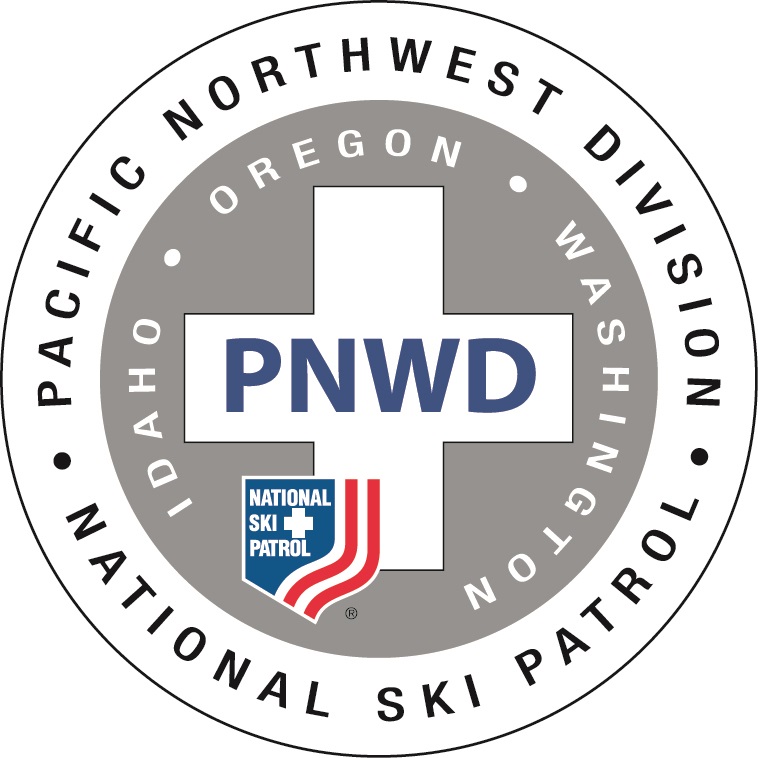 [Speaker Notes: BEFORE YOU GO REMINDERS

BREAKOUT SESSION,    

JOIN US ON SafetyCulture4All Workshops.  

PACKET RESOURCES

POST YOUR COLORS]
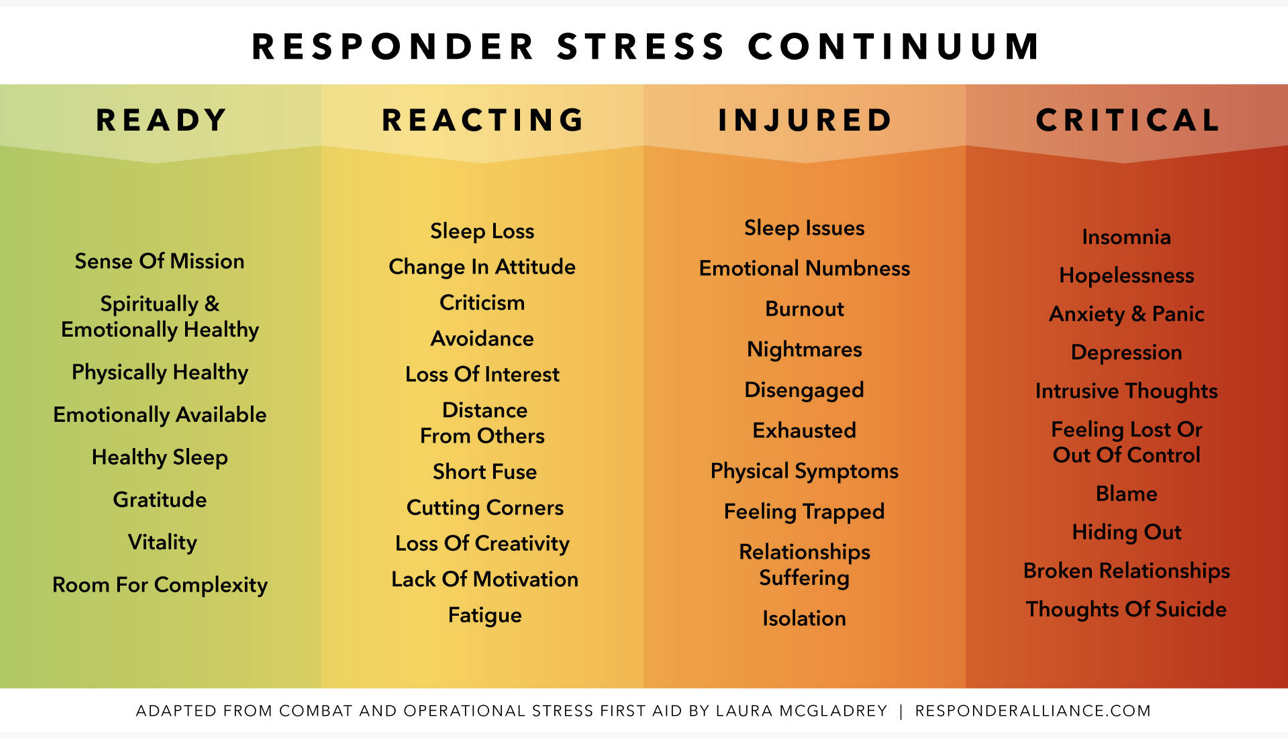 [Speaker Notes: What terms concepts come to mind for you and your patrol]
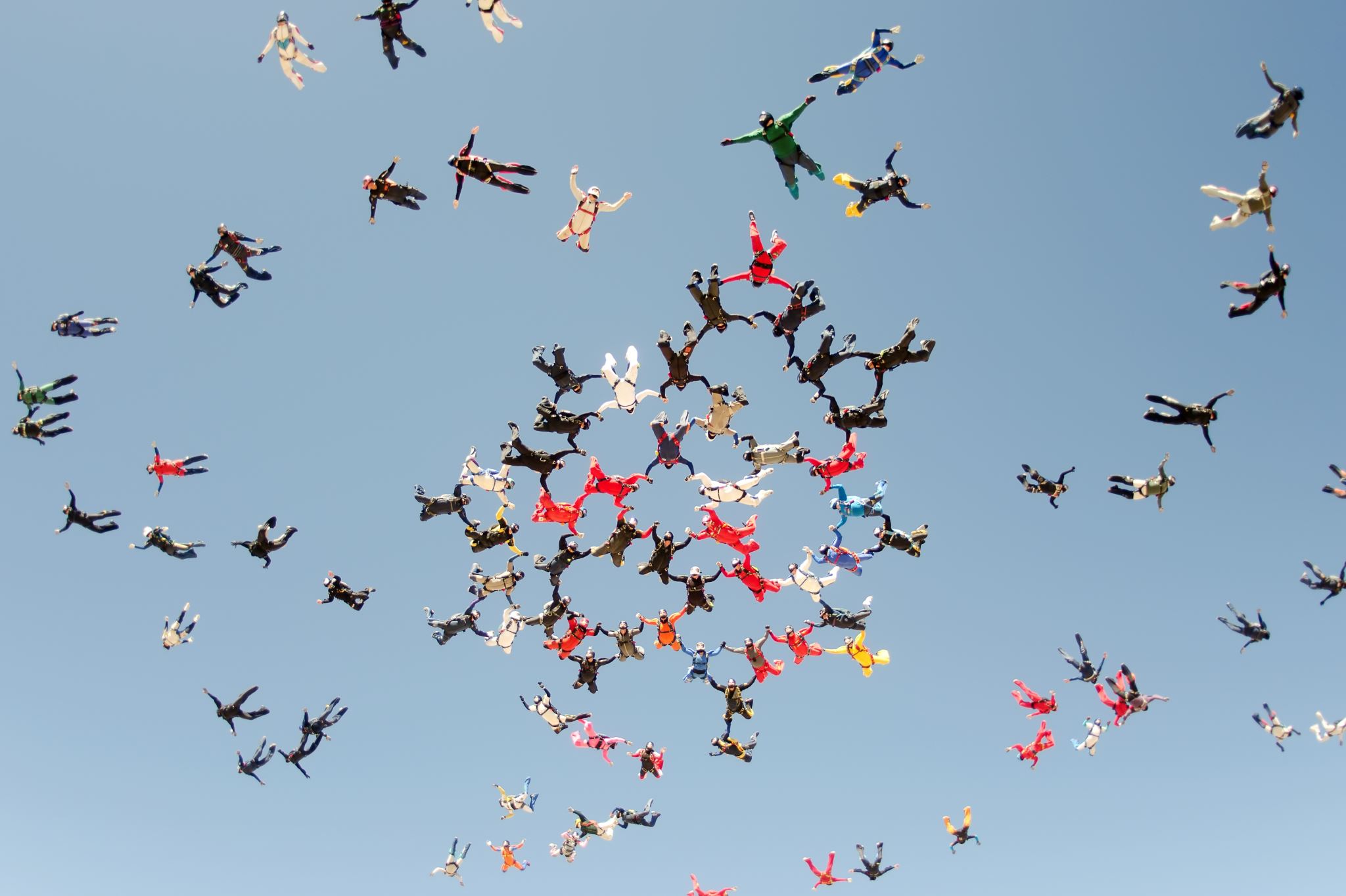 What Do We Do Now?
WEBSITE Tools / Resources
Other Tools / Resources?
Who’s Interested, Team
Share & Network
Give it Time